Transamerica Financial Foundation IUL® II
Index Account Training Februaury 2025
Jeremy Sims
Director, Life Product Solutions
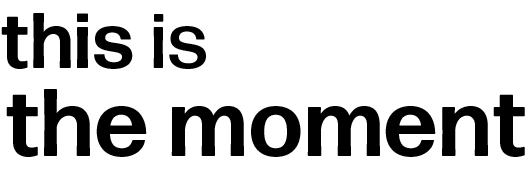 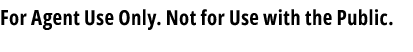 [Speaker Notes: Read slide. Hi. Today we’re going to take a quick look at how we built the index accounts for Transamerica Financial Foundation II and the indexes currently available with this new product offering.]
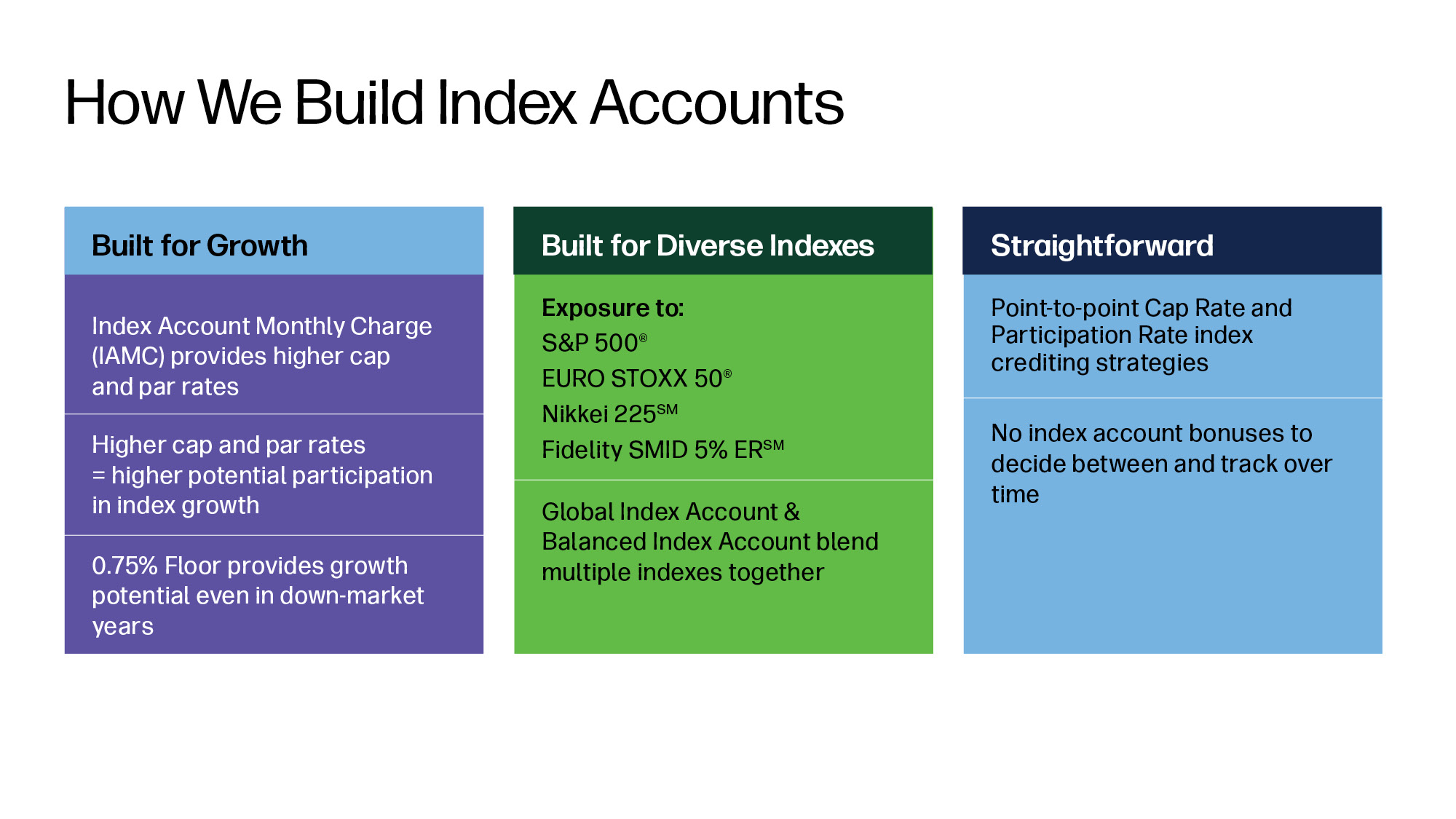 2
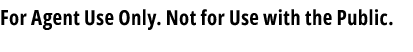 [Speaker Notes: When building our index accounts, we keep three things in mind. They are:

Built for Growth
Built for Diversification
Straightforward

[Review slide]]
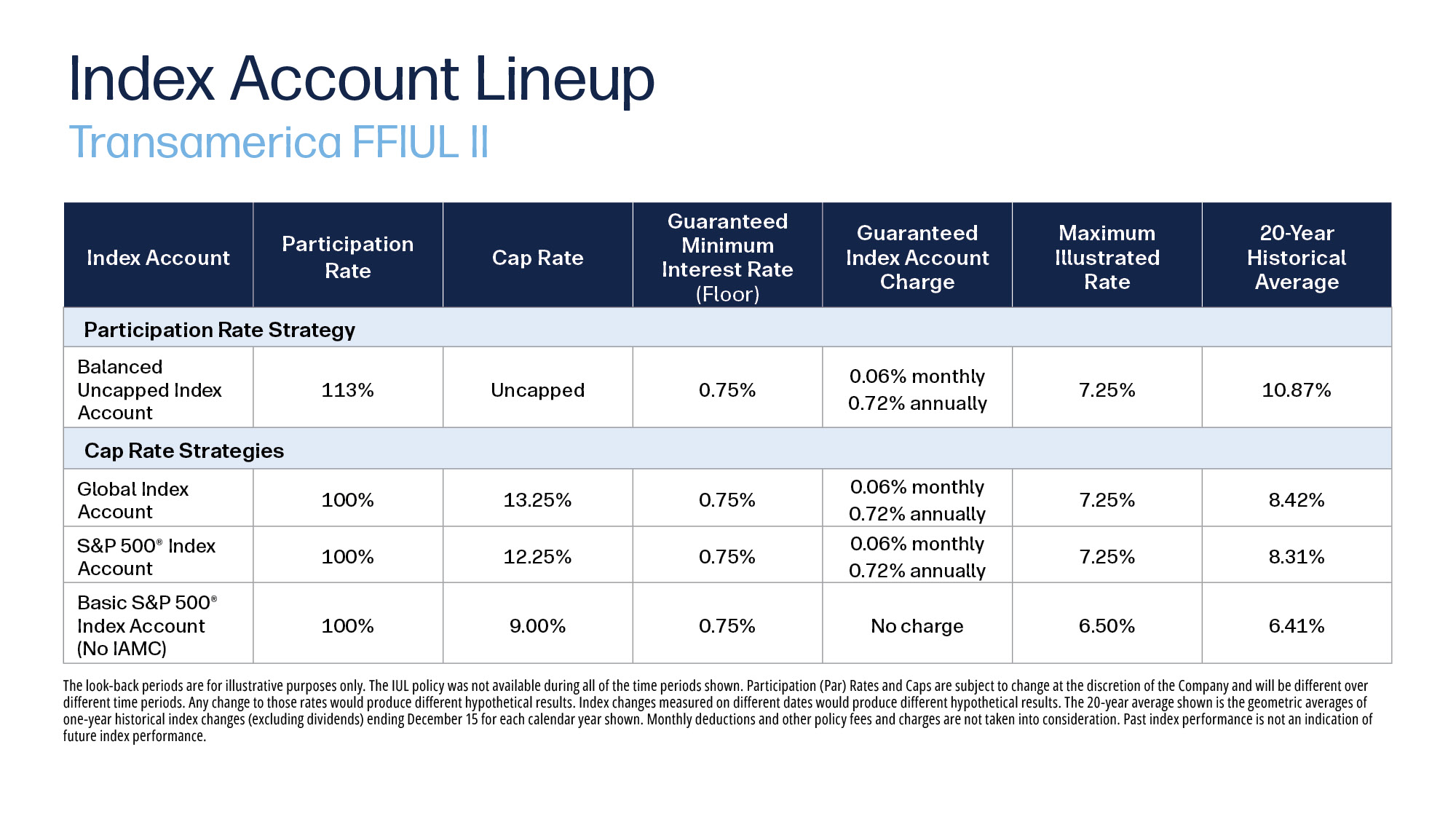 3
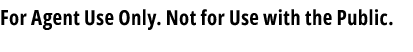 [Speaker Notes: Here’s a look at our index account lineup and the rates, caps, and averages associated with each one.

[Review slide]]
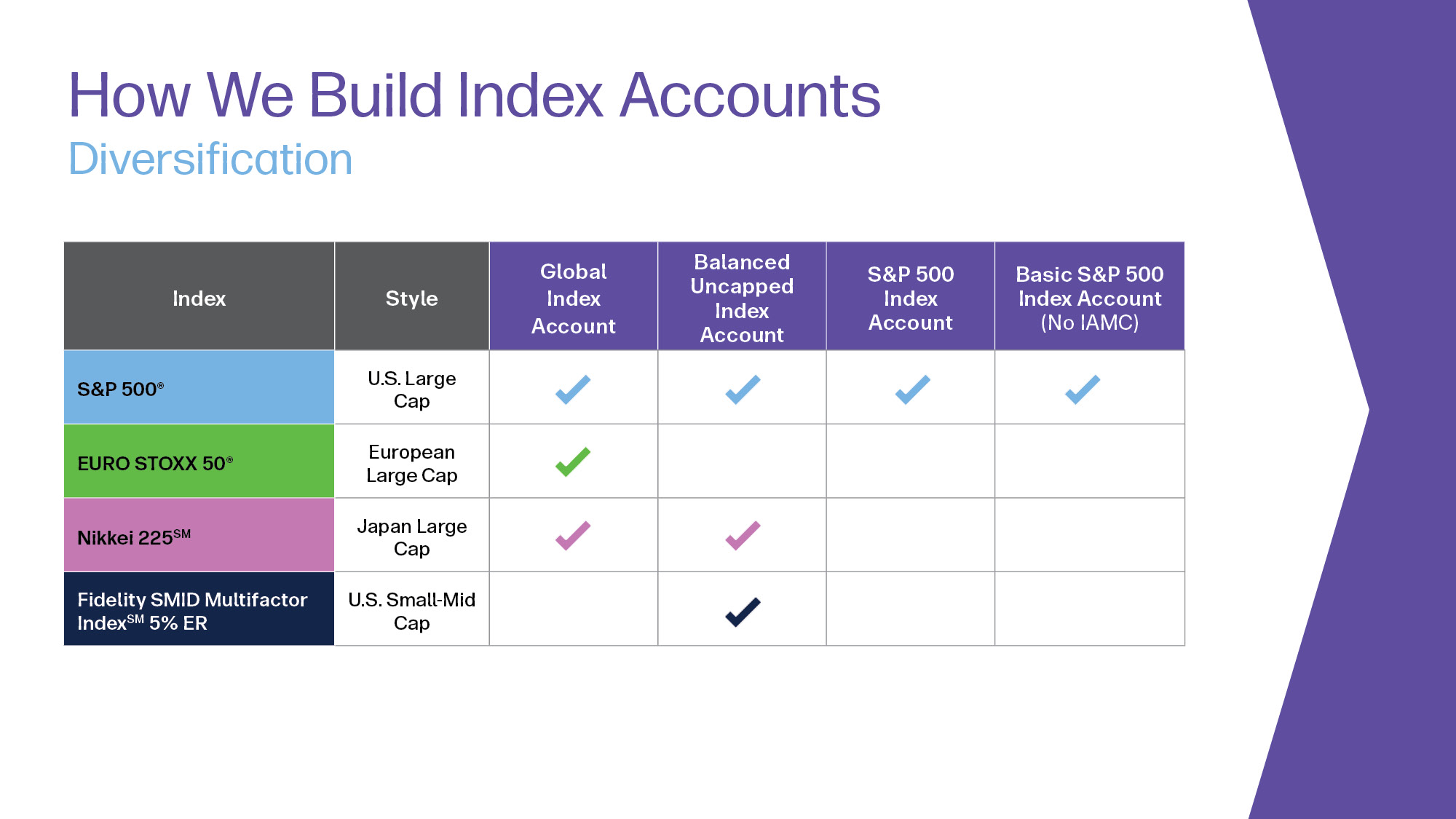 4
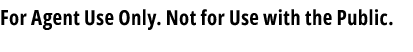 [Speaker Notes: Here is a comparison of our index accounts.

[Review slide]]
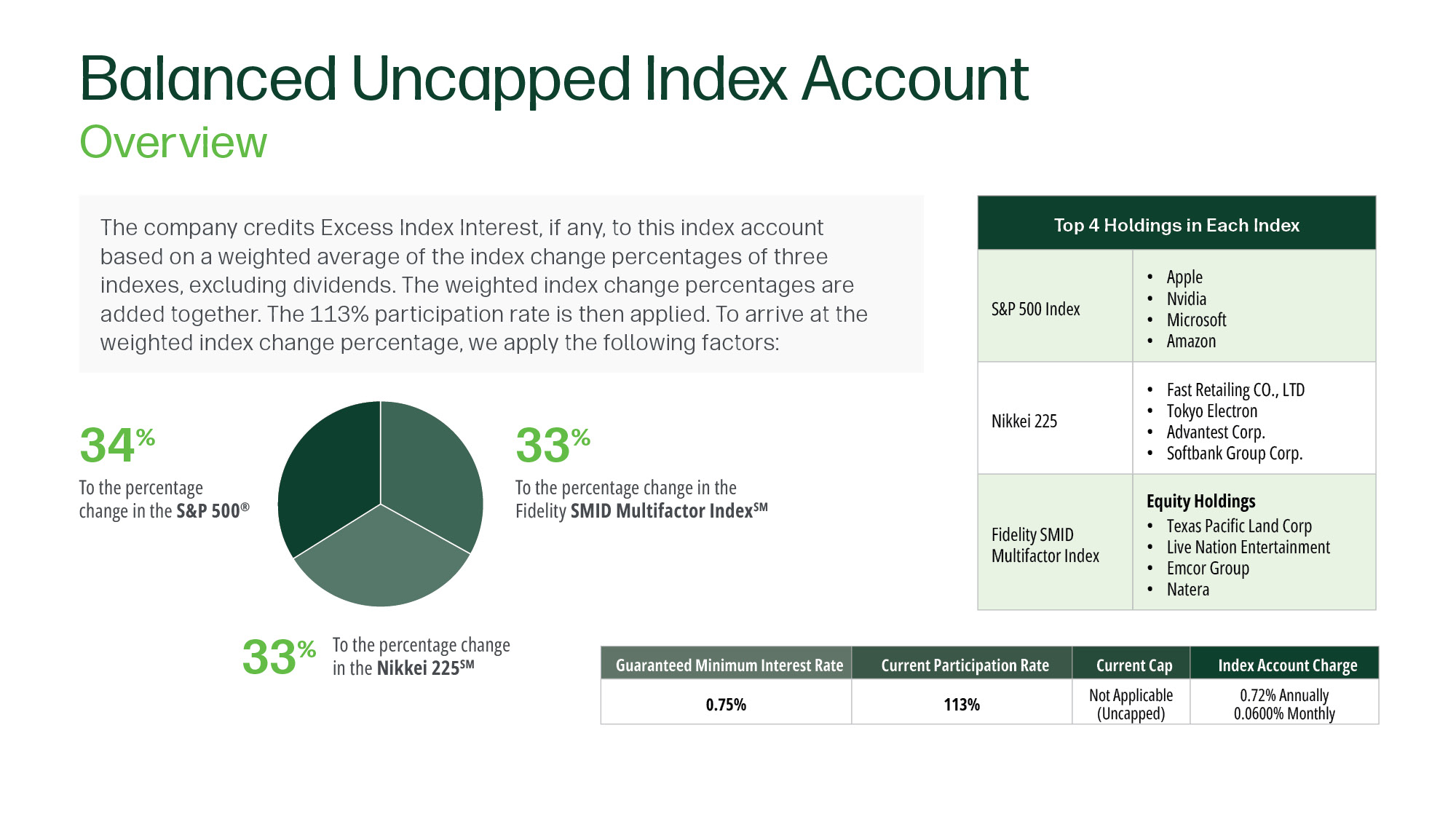 5
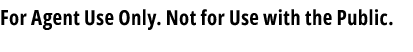 [Speaker Notes: Now let’s take a look at our new Balanced Uncapped Index Account.

[Review slide]]
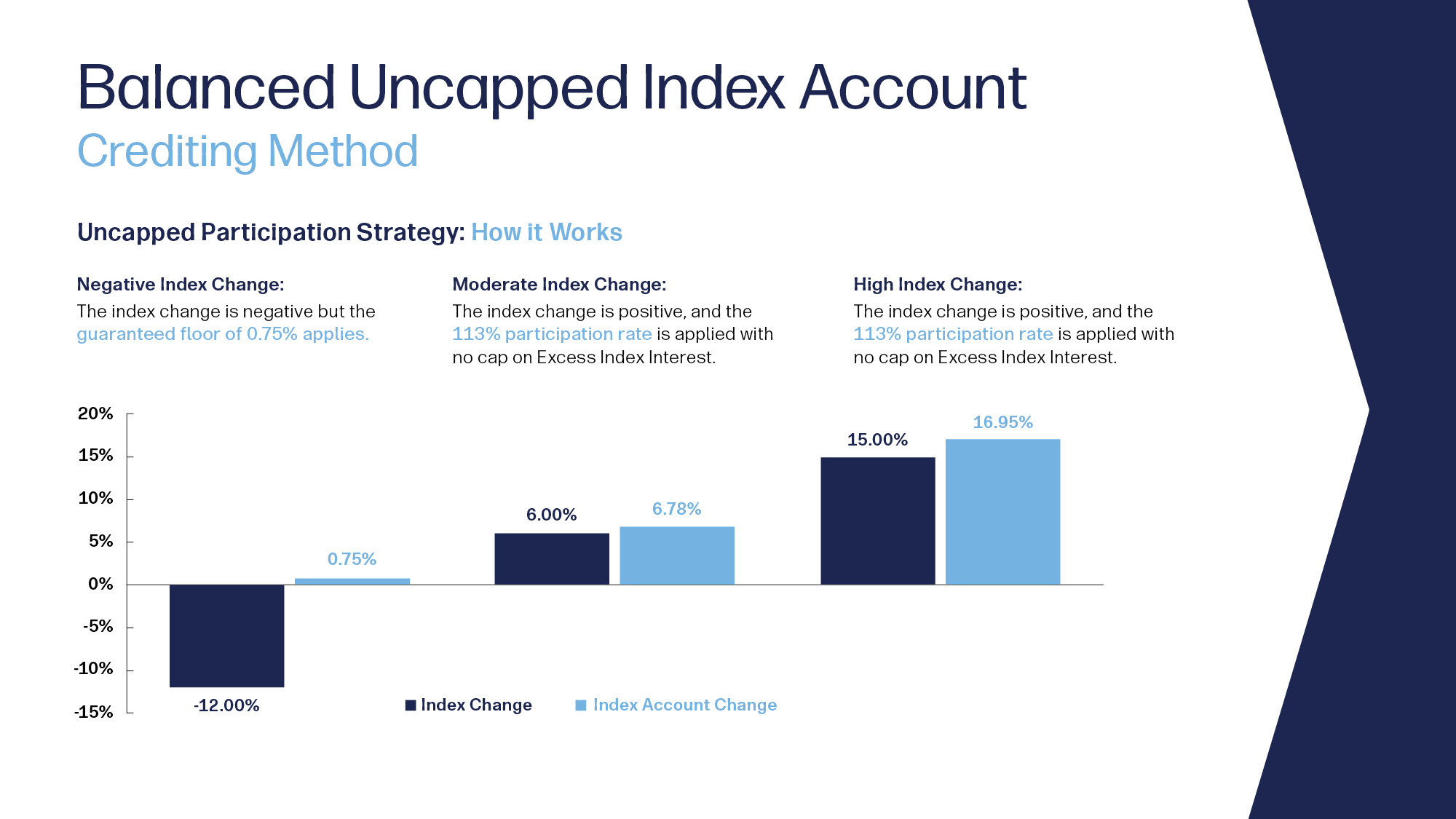 6
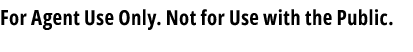 [Speaker Notes: Here is how the uncapped participation strategy works with our Balanced Uncapped Index Account.

[Review slide]]
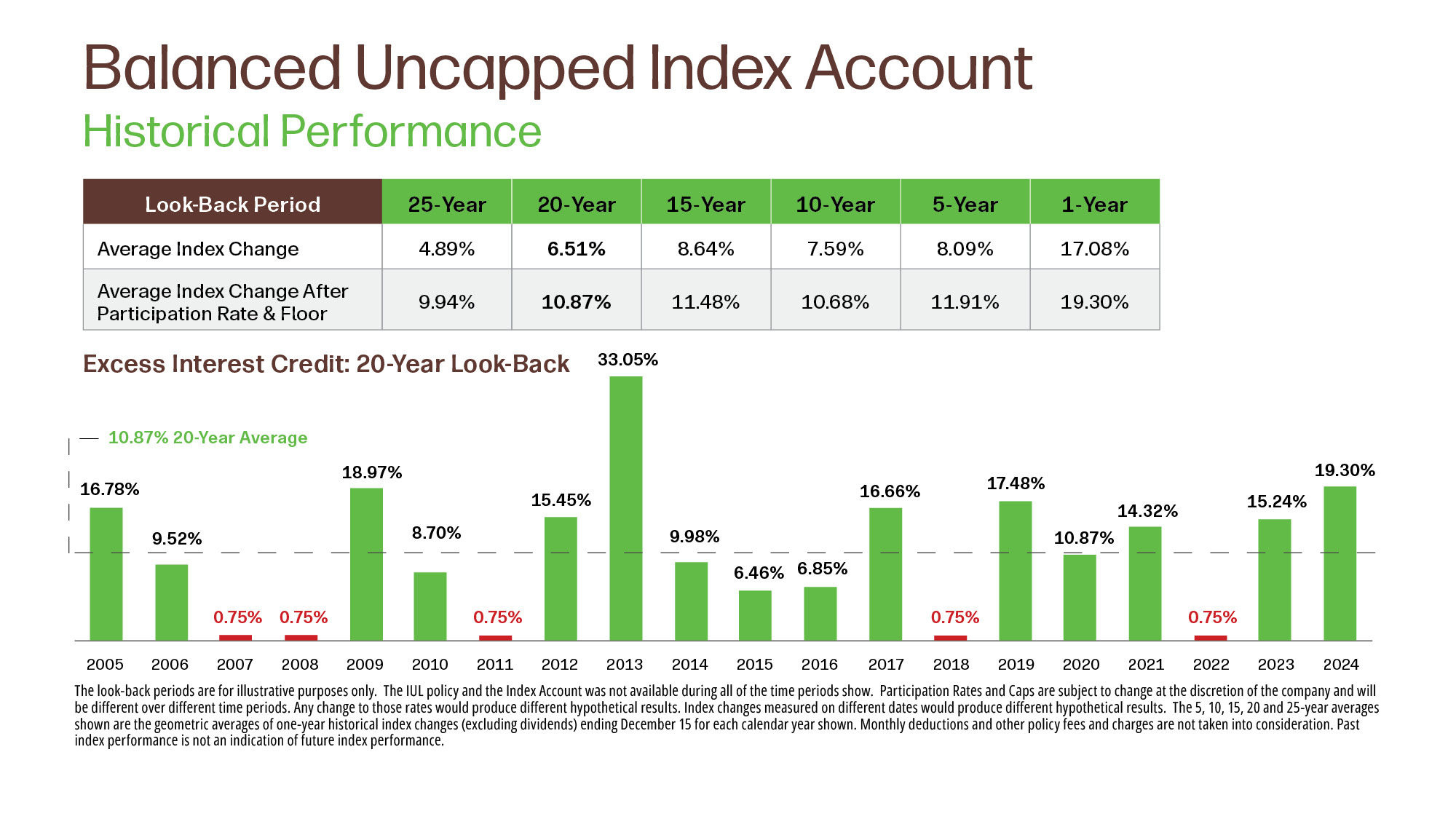 7
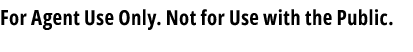 [Speaker Notes: Read slide.]
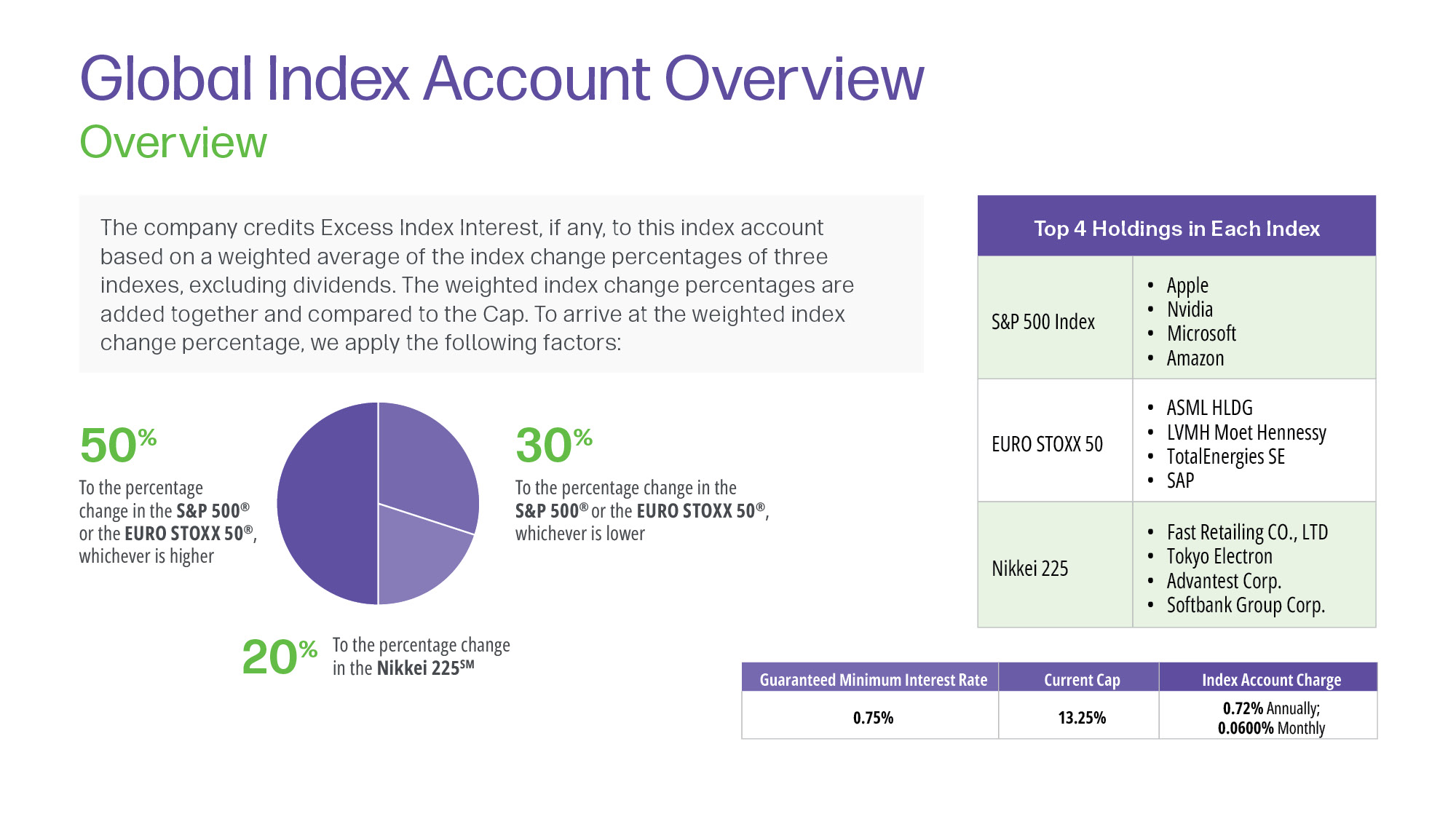 8
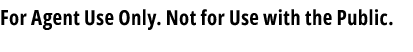 [Speaker Notes: Read slide.]
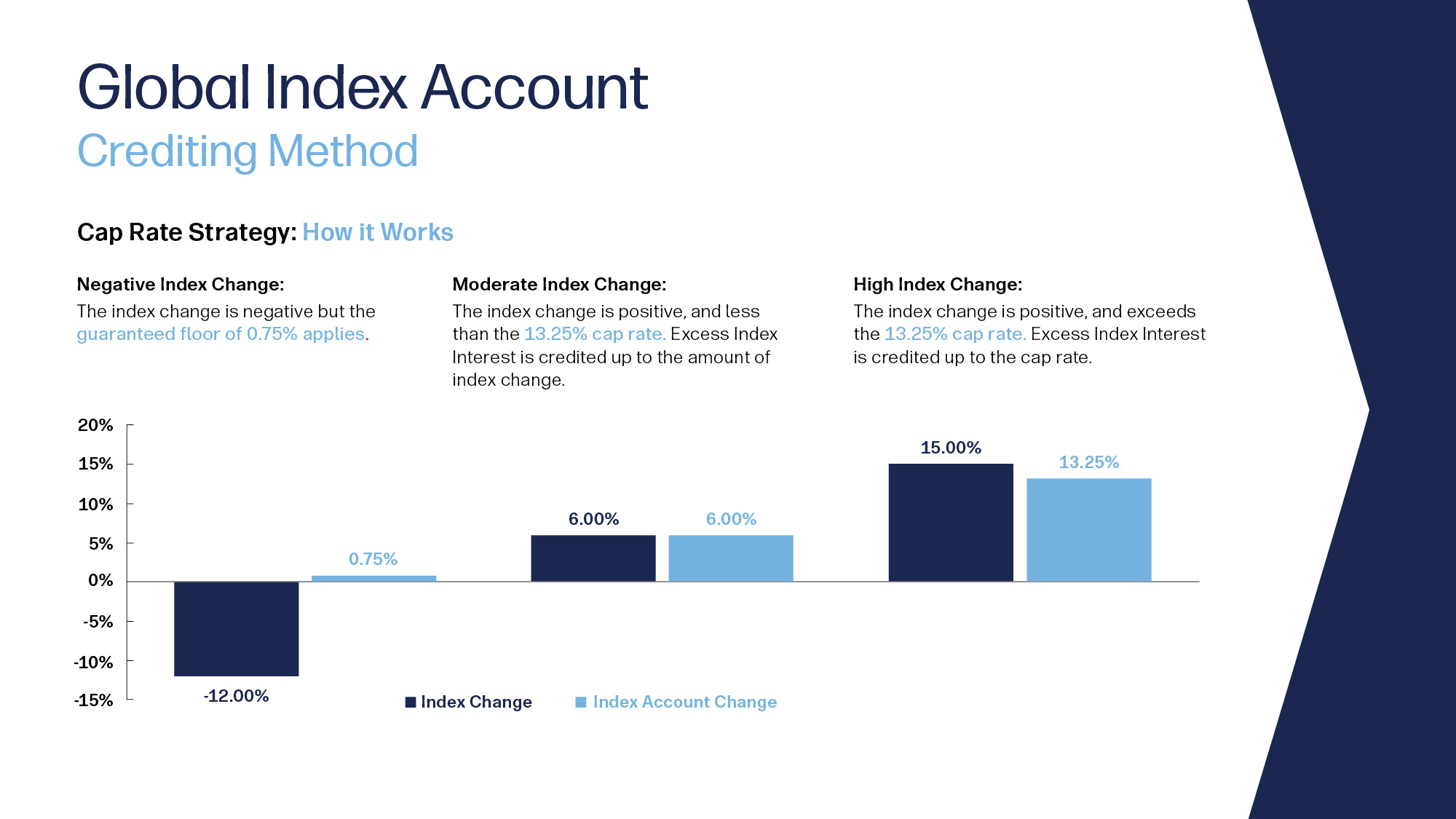 9
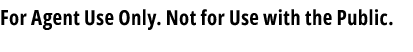 [Speaker Notes: Read slide.]
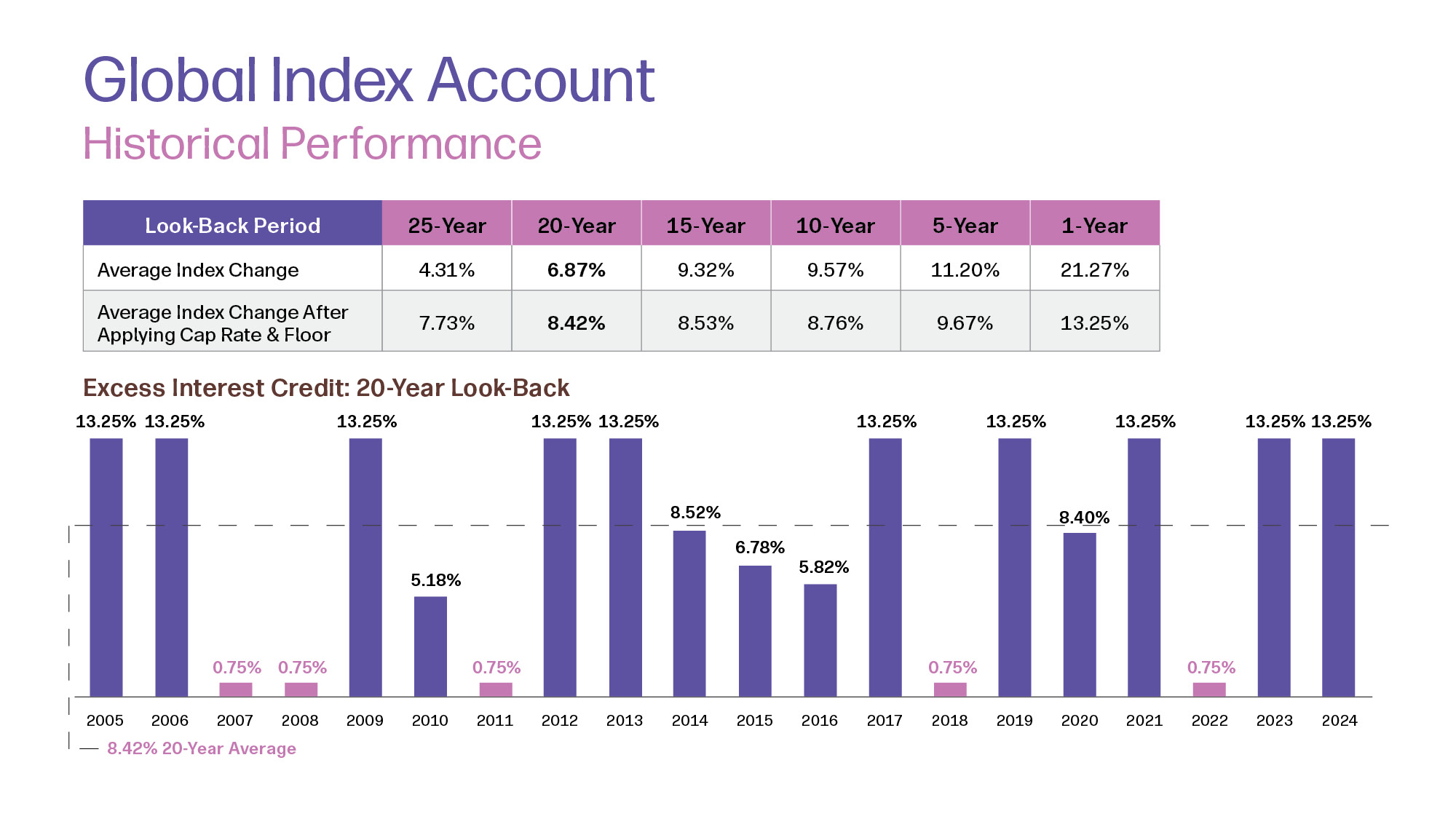 10
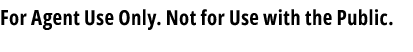 [Speaker Notes: Read slide.]
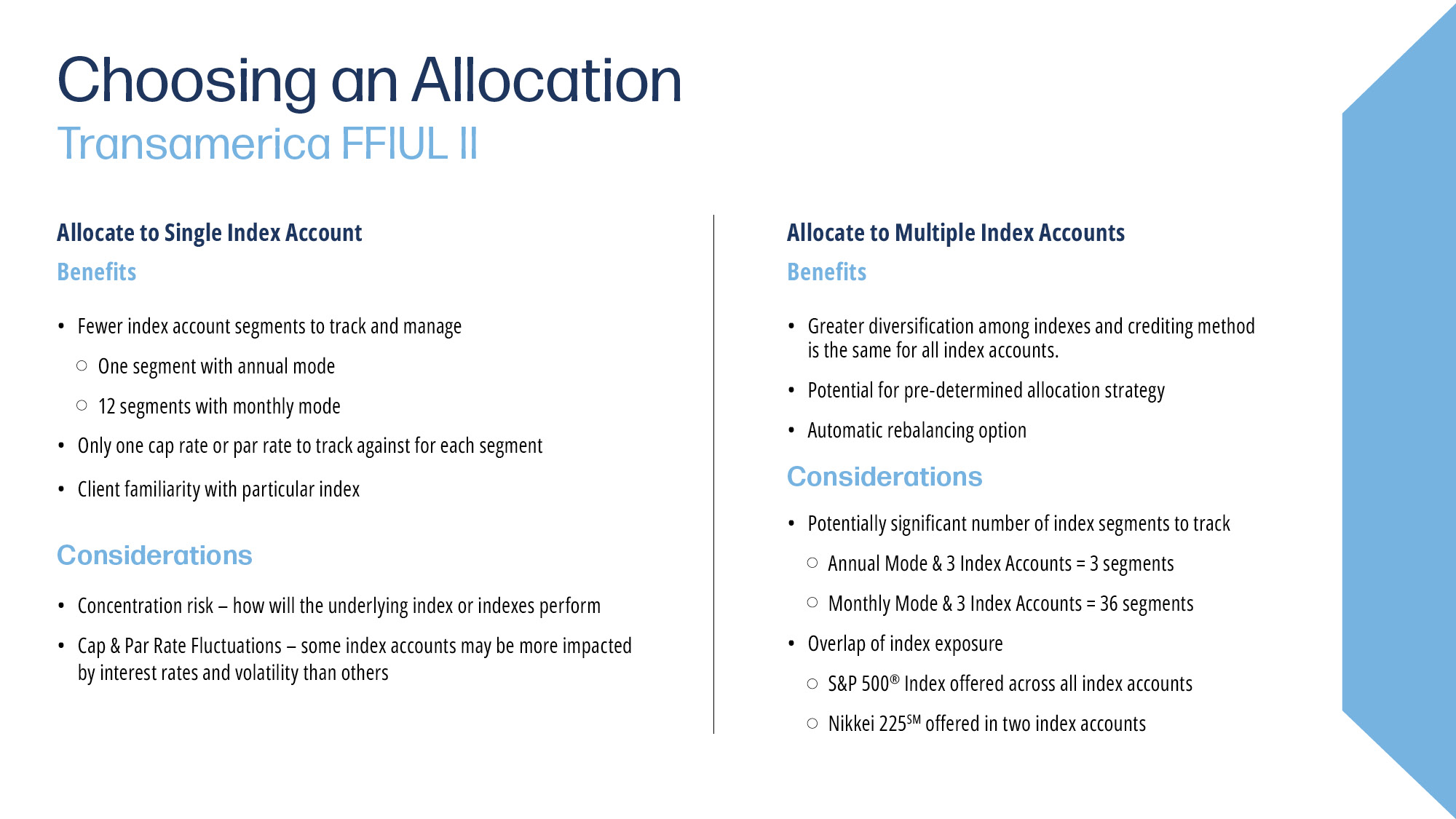 11
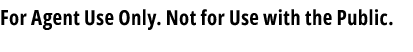 [Speaker Notes: Read slide.]
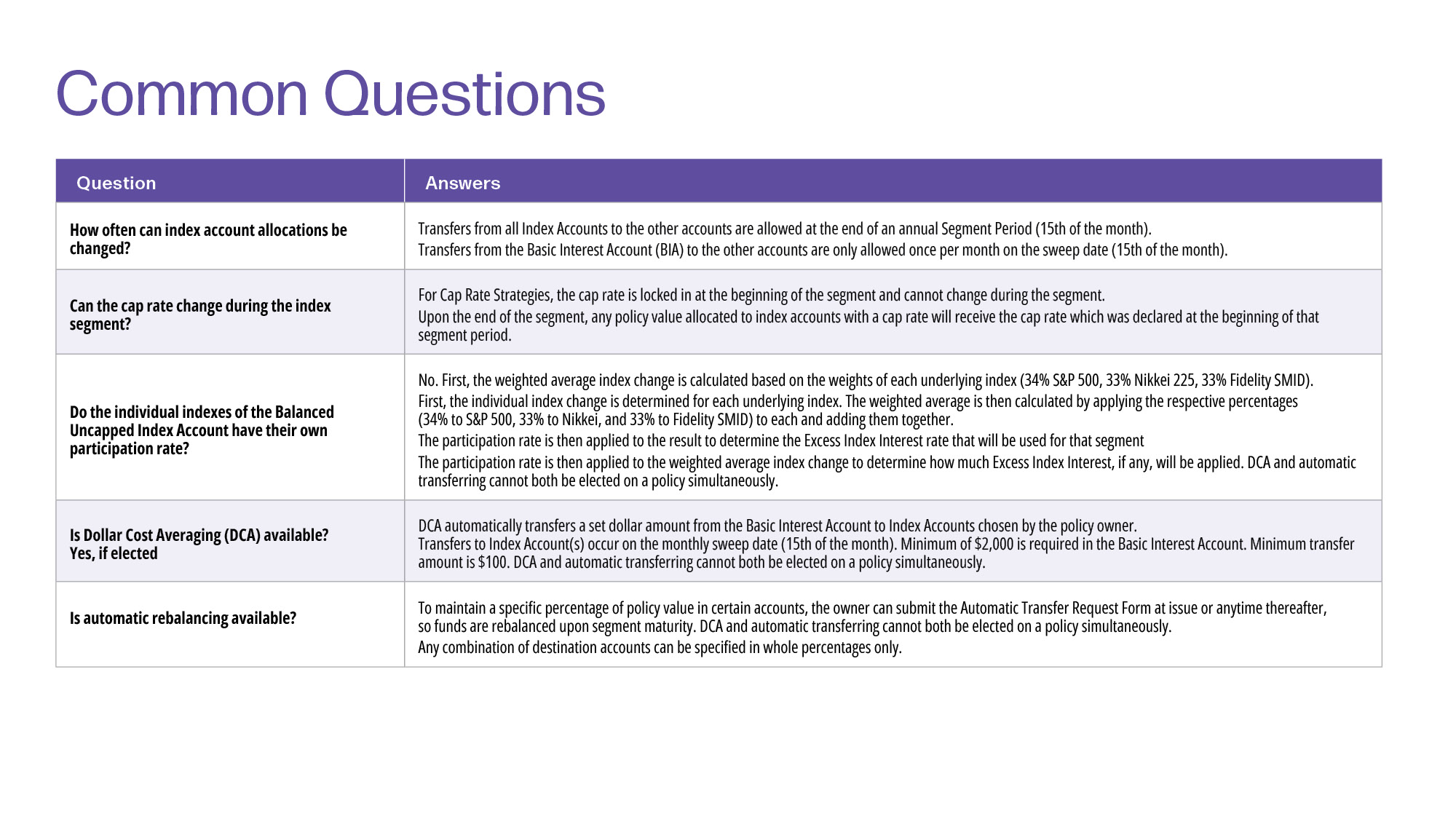 12
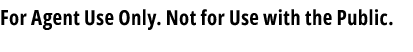 [Speaker Notes: Read slide.]
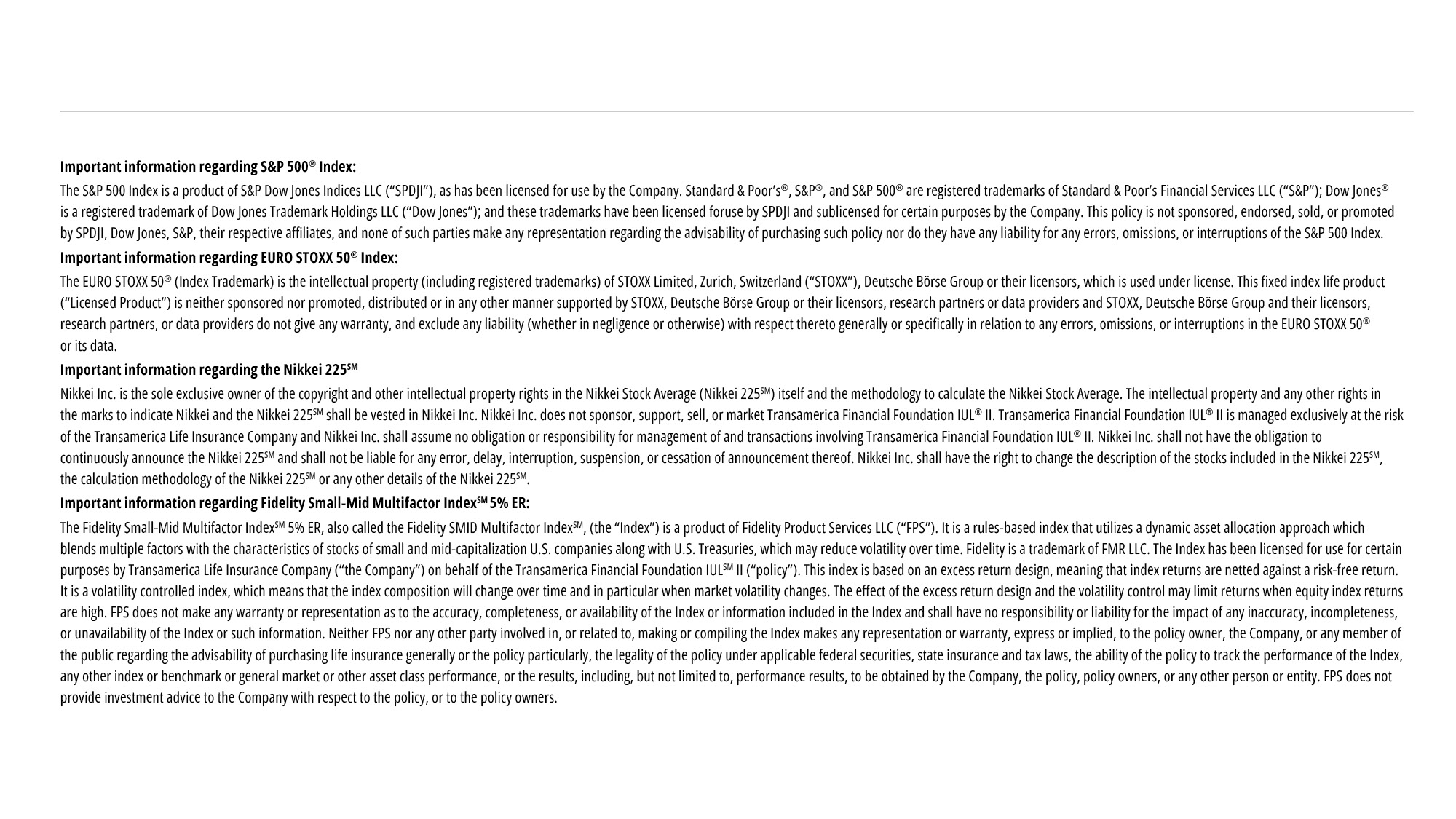 [Speaker Notes: Read slide.]
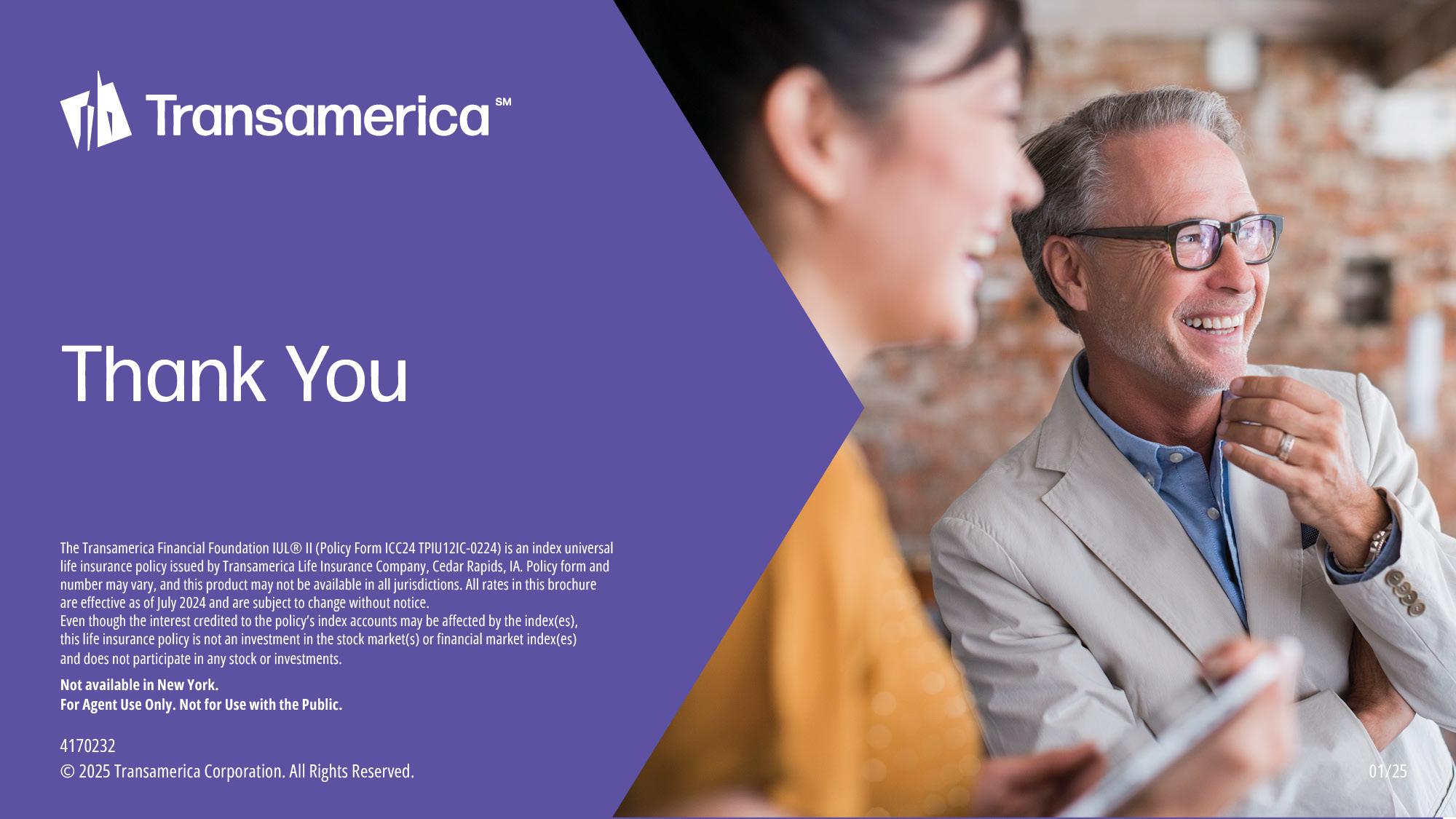 [Speaker Notes: Read slide.]